Fig. 4. Fractionation of seminal cells in a discontinuous density Percoll gradient. Bars represent the mean ± SD of ...
Biol Reprod, Volume 68, Issue 1, 1 January 2003, Pages 180–185, https://doi.org/10.1095/biolreprod.102.005140
The content of this slide may be subject to copyright: please see the slide notes for details.
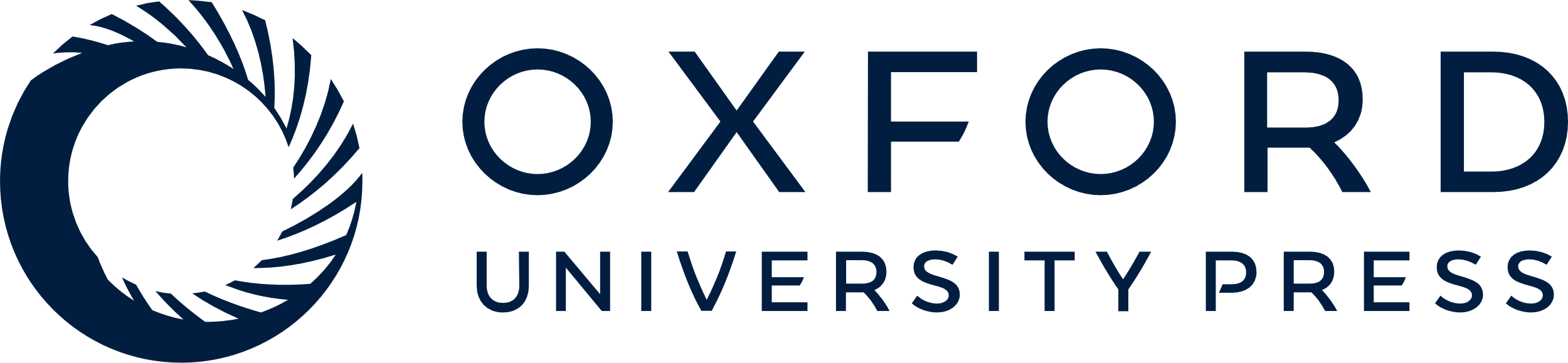 [Speaker Notes: Fig. 4. Fractionation of seminal cells in a discontinuous density Percoll gradient. Bars represent the mean ± SD of seven experiments with different fresh semen samples. A) Progressive spermatozoa. Significant differences among all phases. B) Nonprogressive spermatozoa. Significant differences for 90% vs. 47% or 25%, 47% vs. Rest, and 25% vs. Rest. C) Round cells. Significant differences among all phases except 90% vs. 47%. D) Mitochondrial DNA:nDNA ratio in each phase. Significant differences for 90%, 47%, and 25% vs. Rest


Unless provided in the caption above, the following copyright applies to the content of this slide: © 2003 by the Society for the Study of Reproduction, Inc.]